Welcome today’s lesson
Presented by
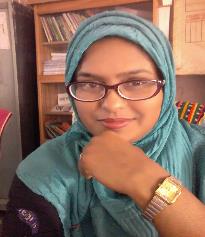 Shahrina Bin Sweety
Assistant Teacher
Charmonai Madrasah Government Primary School
Barishal Sadar,
Barishal
Lesson Identity
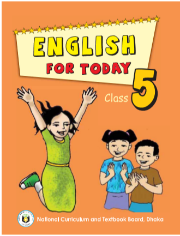 Class: Five
Subject: English
Unit: 7 Be healthy
Lesson: 1-2
Page no: 26
Time: 40 Minutes
Date: 09/04/2020
Learning outcomes
By the end of the lesson the students will be able to-
Listening:
3.4.1 understand statements made by the teacher and 	students.
Speaking:
8.1.1 take part in conversations on appropriate topics.
Reading:
5.1.3 read silently with understanding dialogues.
Writing:
8.1.1 make sentences using words and phrases given in the 	textbook.
Dear students, Let’s enjoy a song.
Look at the picture
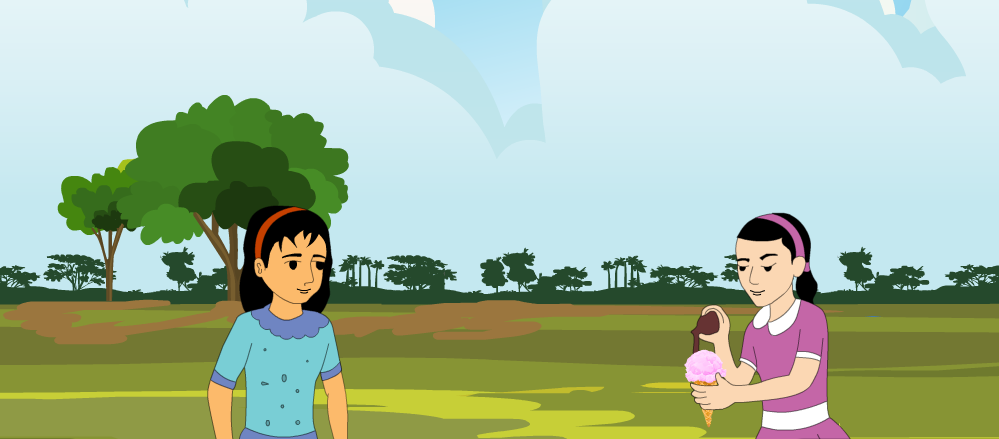 You are right. Some food are good for our health. Can you tell me which food have vitamins ?
Fruits and vegetables such as mango, banana, carrots, cucumbers etc.
Is it good for us?
Ice-cream.
It is not good food.
What do you see in the picture?
What is in one girl’s hand?
Two girls are talking.
Yes, students today we’ll study about
Be healthy
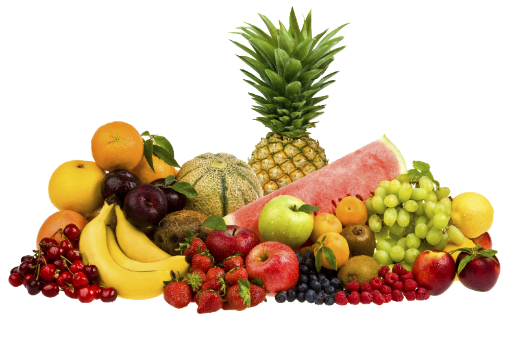 Dear students, there are some new words in this lesson.
New word
We’ll find those words.
Pineapple
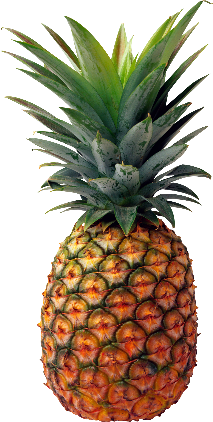 One kind of fruit.
New word
Cucumber
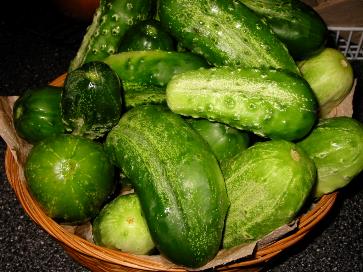 One kind of vegetables
New word
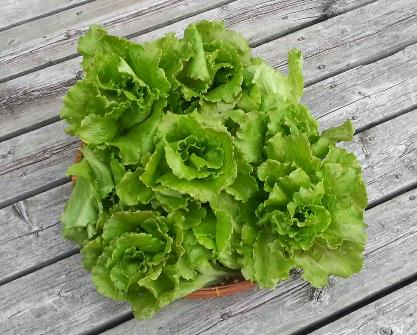 Lettuce
It needs to make salad
New word
Strawberries
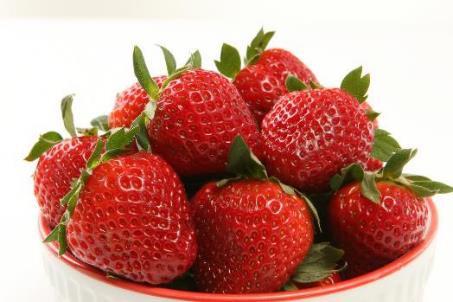 A delicious fruit
New word
Delicious
Enjoyable
Something that tastes pleasant.
New word
Weather
Climate
The temperature of a certain place.
New word
Regularly
Commonly
The event what happens often.
New word
Favourite
Beloved
Such a thing we like most.
Melt
Weather
Delicious
Favourite
Regularly
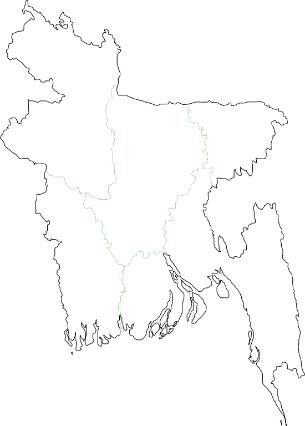 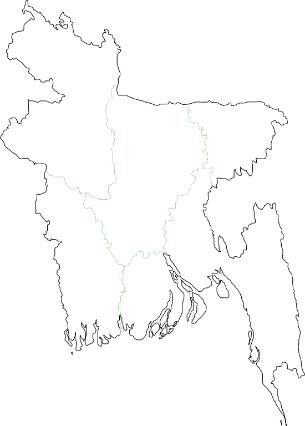 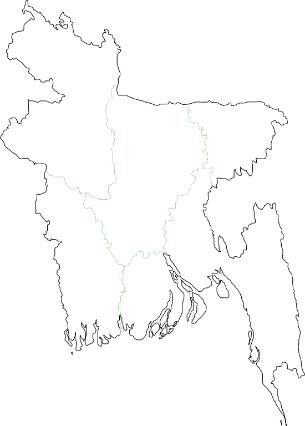 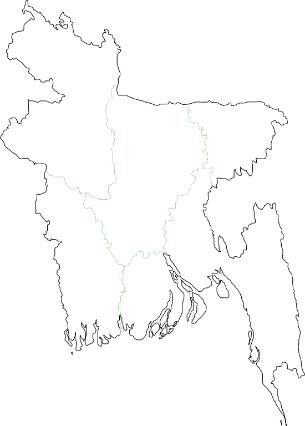 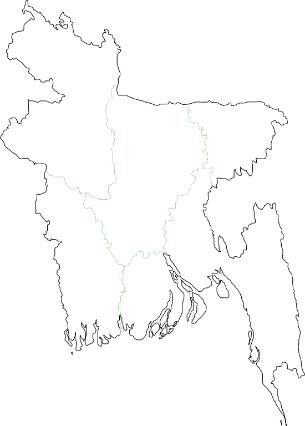 Word meaning
With Bangla
আবহাওয়া
গলে যাওয়া
পছন্দ
নিয়মিত
সুস্বাদু
Now, open your English book at page no. 26.
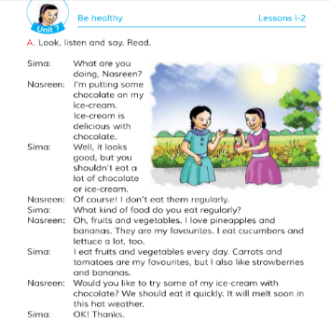 Point your finger at the first line and listen what I read.
Students loud reading
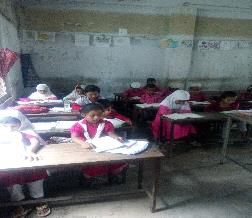 Now, all of you read the text .
Pair work
Dear students, now think you are Sima 
and your partner is Nasreen. 


Practise the dialogue with your partner.
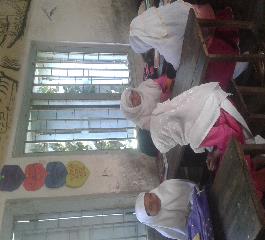 Individual work
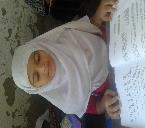 In this lesson you have learnt some new words. Now make sentences with those words.
Favourite
Weather
Regularly
Delicious
Click the word
The weather of Bangladesh is hot now.
Ice-cream is a delicious food.
I go to school regularly.
Mango juice is my favourite.
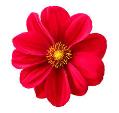 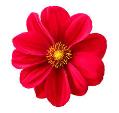 Group work
All of you divide into two groups.
Group B
Group A
Write the name of ten unhealthy foods.
Write the name of ten healthy foods.
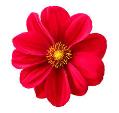 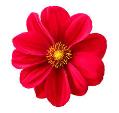 Now tell me, what have you learnt today?
We’ve learnt about different foods.

Can you tell the names?
Chocolate
Ice-cream
Strawberries
Pineapple
My dear students, read the text silently for 5 minutes.
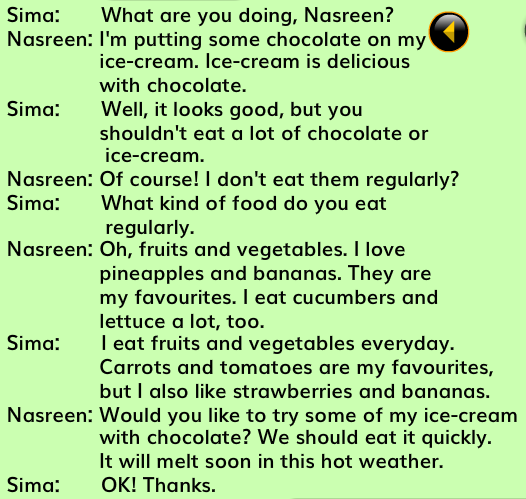 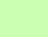 Checking learning
Write True or False
Sima is putting chocolate on her ice-cream.
Fruits and vegetables are healthy.
Sima likes pineapples.
When Sima and Nasreen are talking the weather is hot.
We should eat a lot of ice-creams.
Sima likes healthy foods.
Chocolate is an unhealthy food.
Nasreen eats cucumbers.
Nasreen doesn’t share her ice-cream with Sima.
Banana is full of vitamins.
False
True
False
True
False
True
True
False
False
True
Check your answer
Home work

Write 3 sentences about a healthy meal you ate.
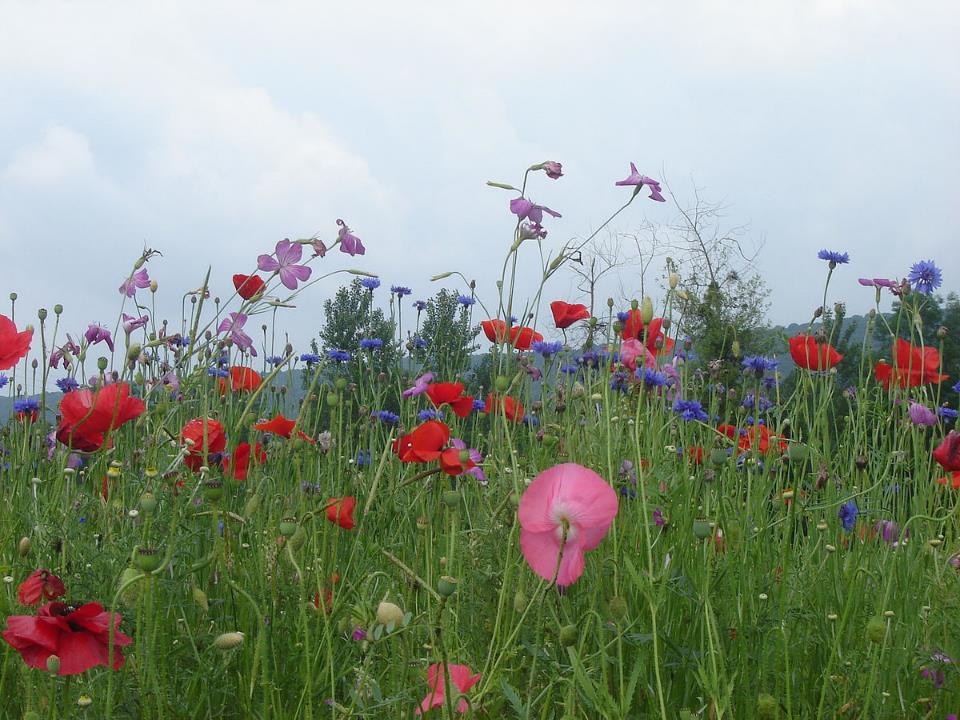 Thank You.
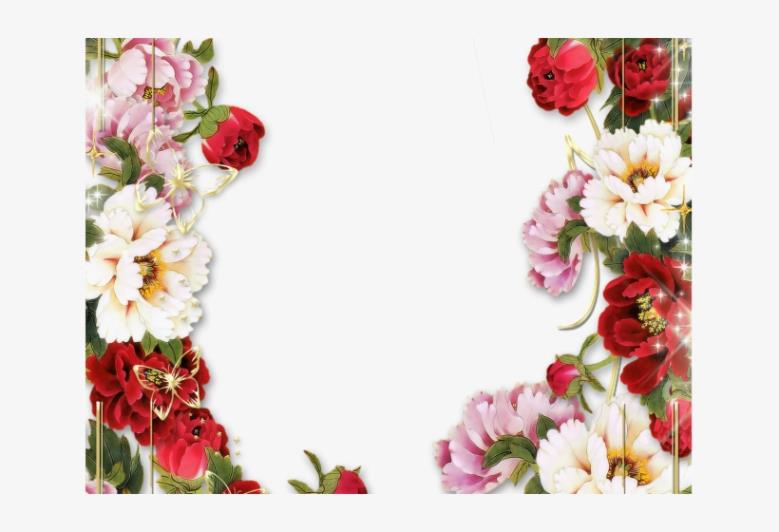 That’s all for today.